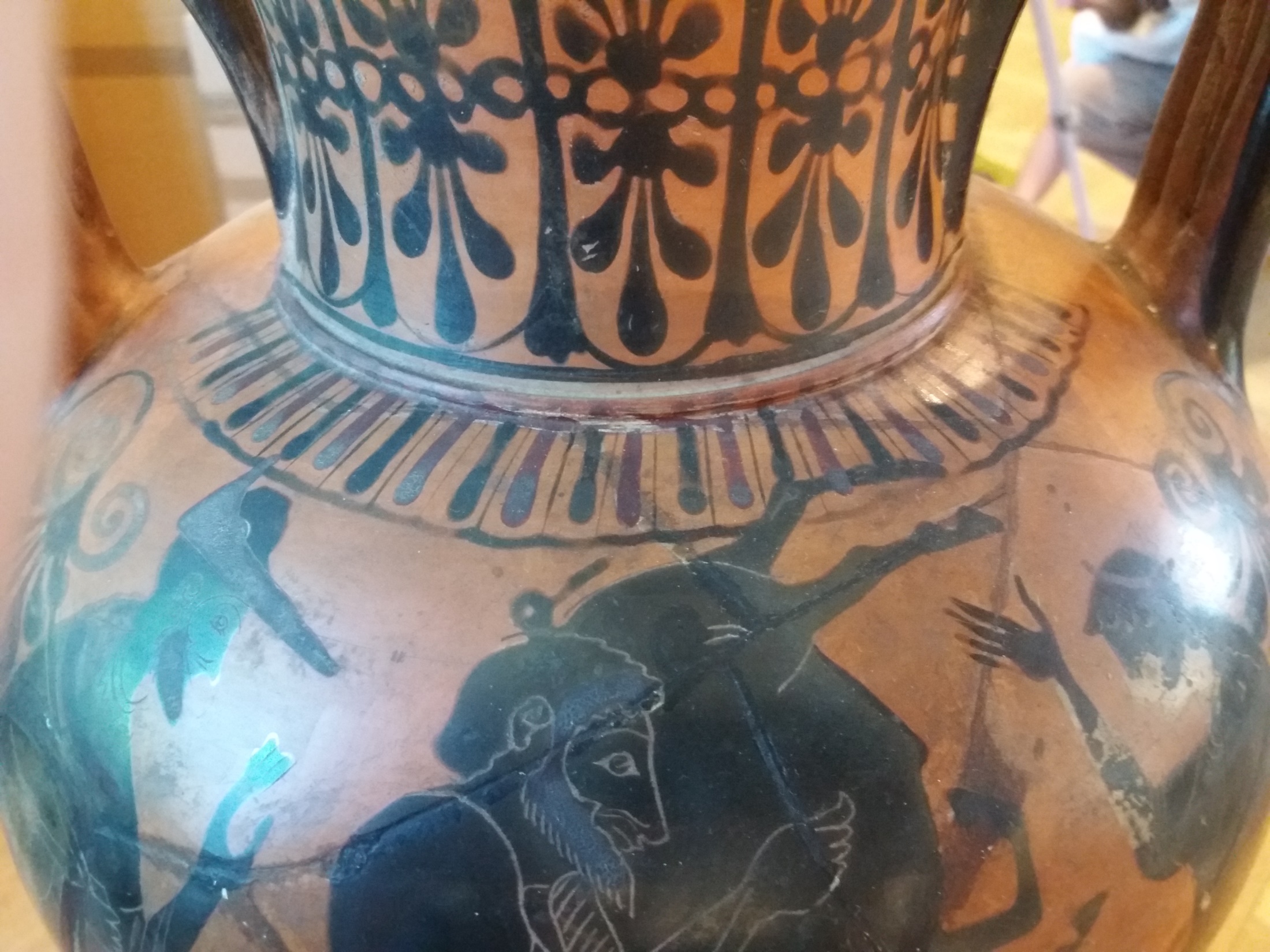 Heracles and theErymanthian Boar
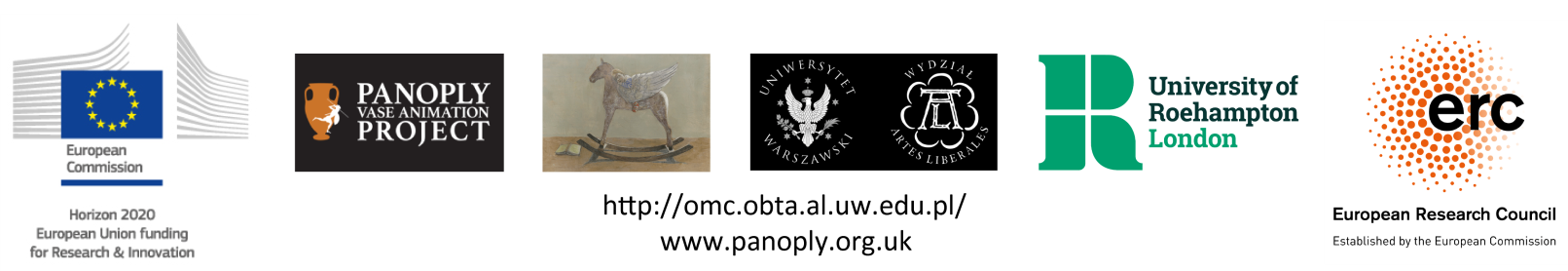 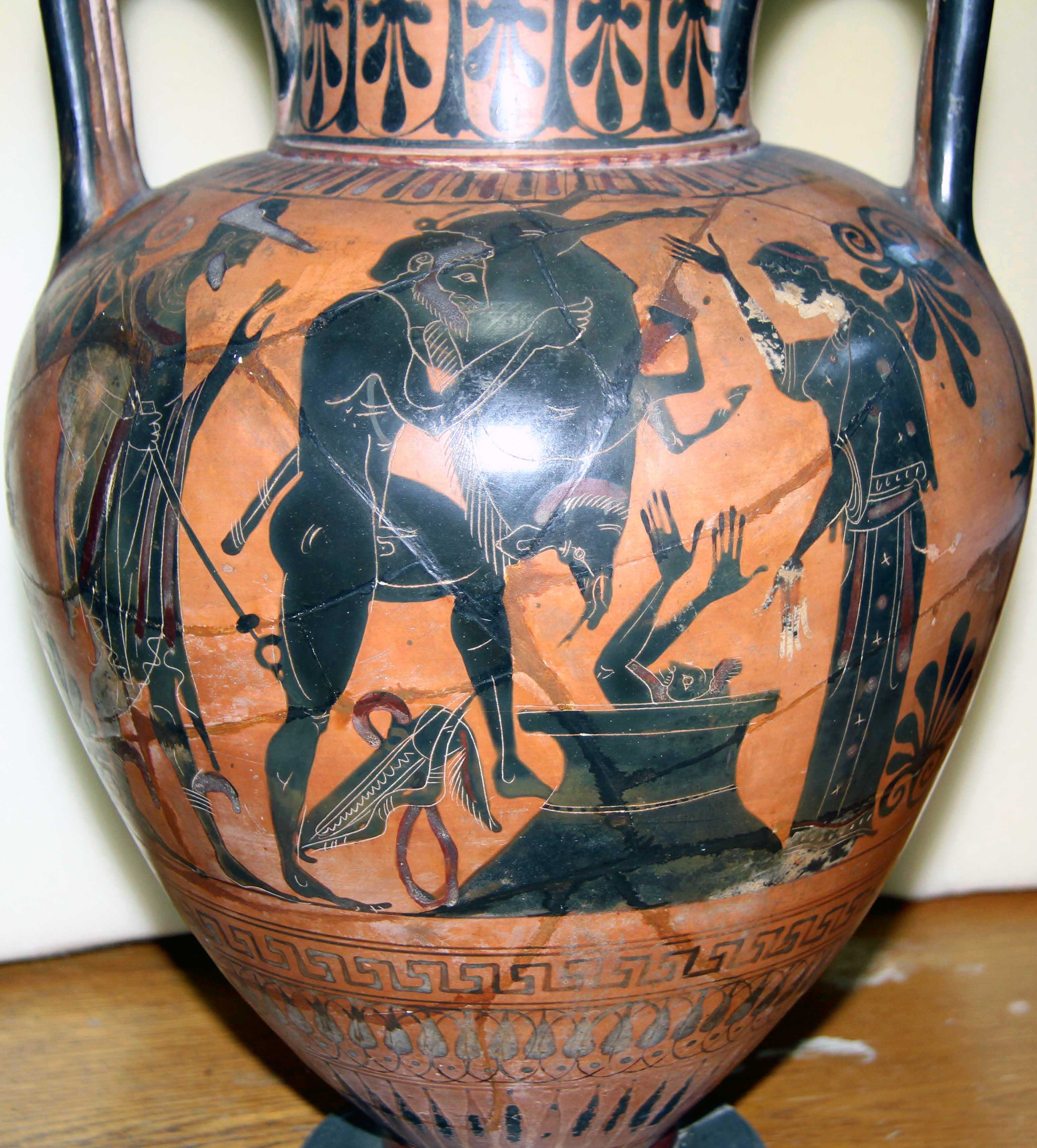 Heracles and the Erymanthian Boar amphora
(198042 MNW)
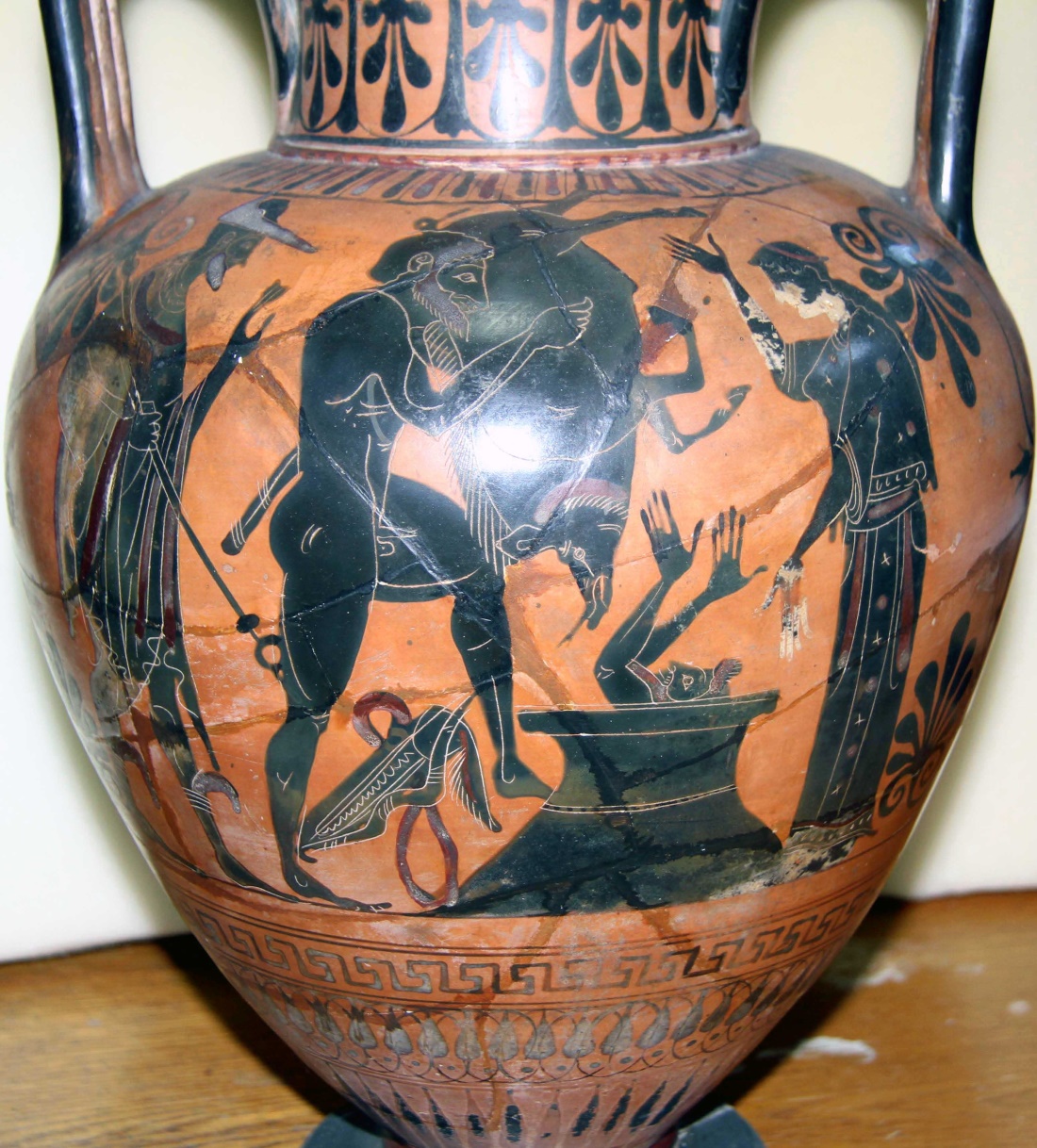 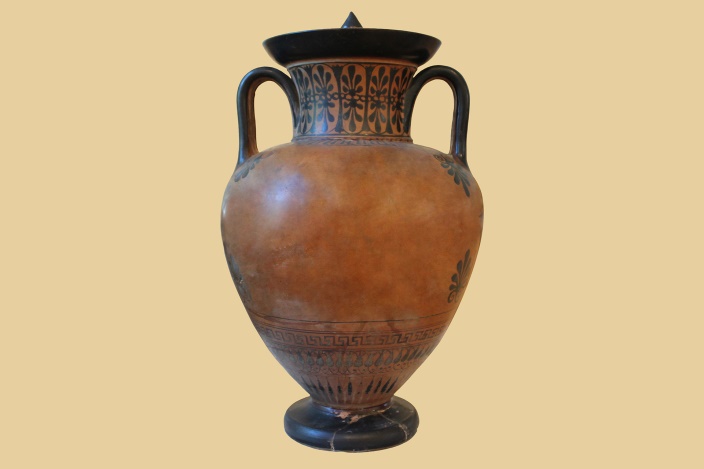 Black figure vases were created by applying black slip onto the red clay. Tools could be used to mark extra details, and one or two other slips provide extra colour – white and ‘deliberate red’.
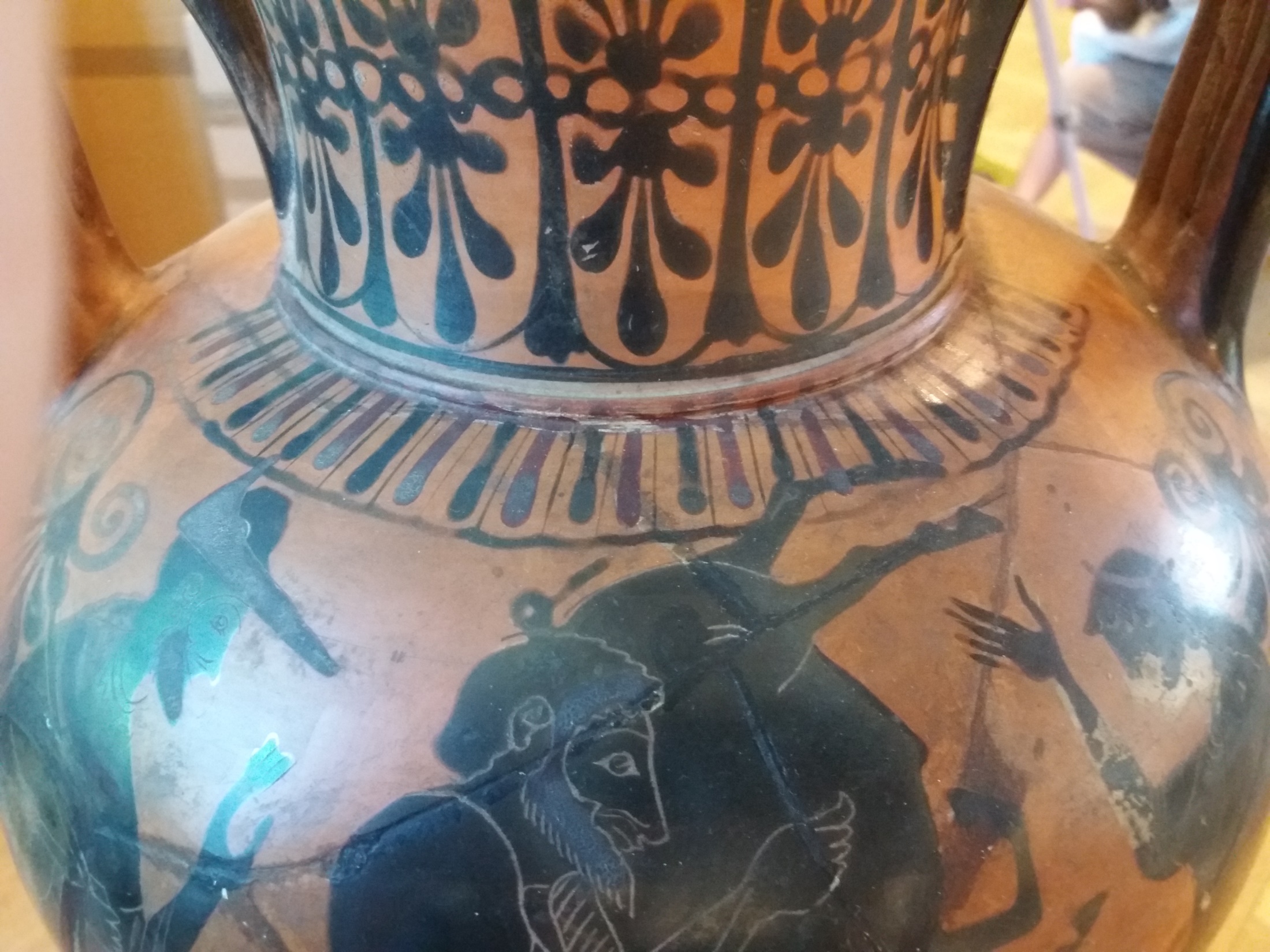 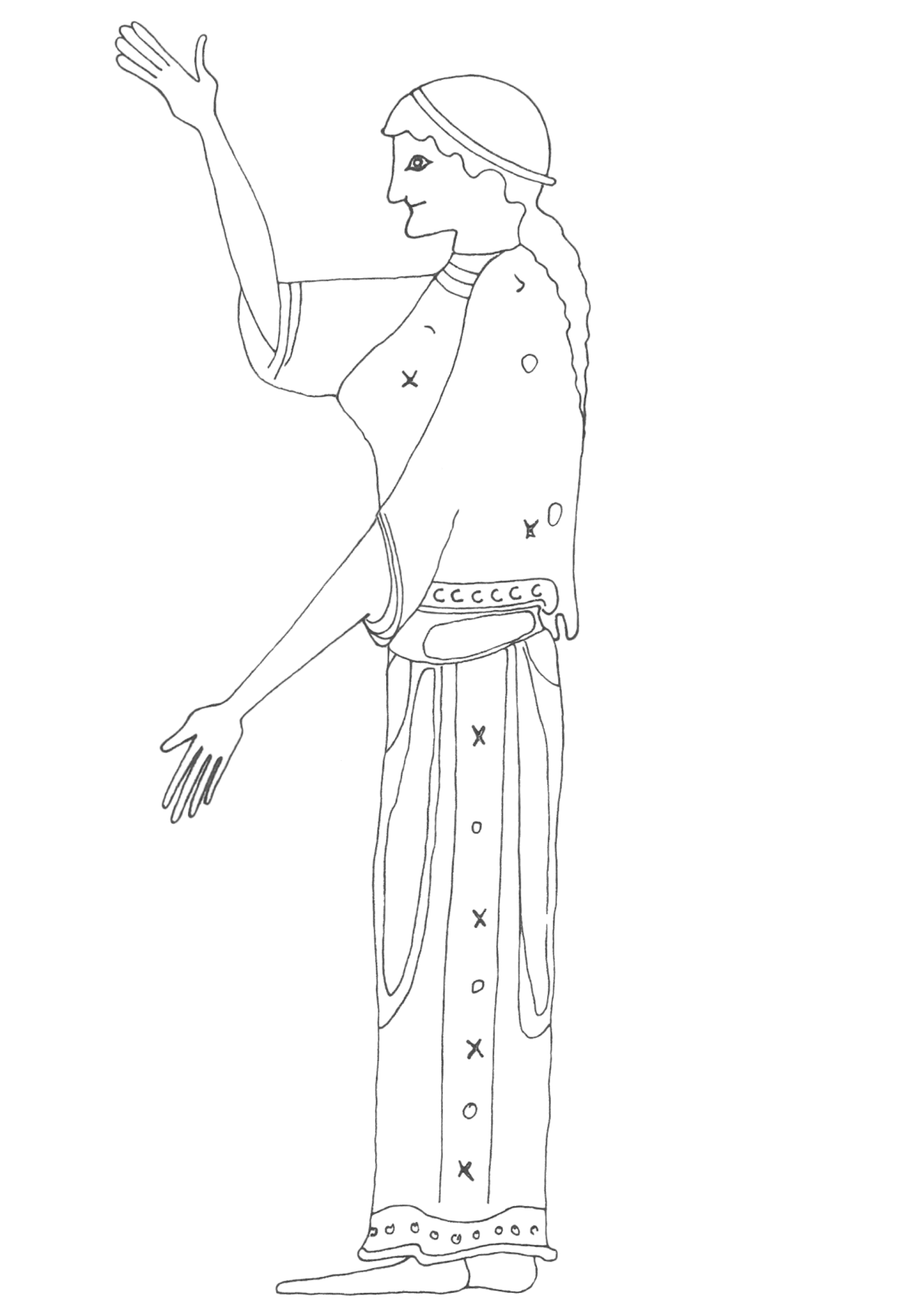 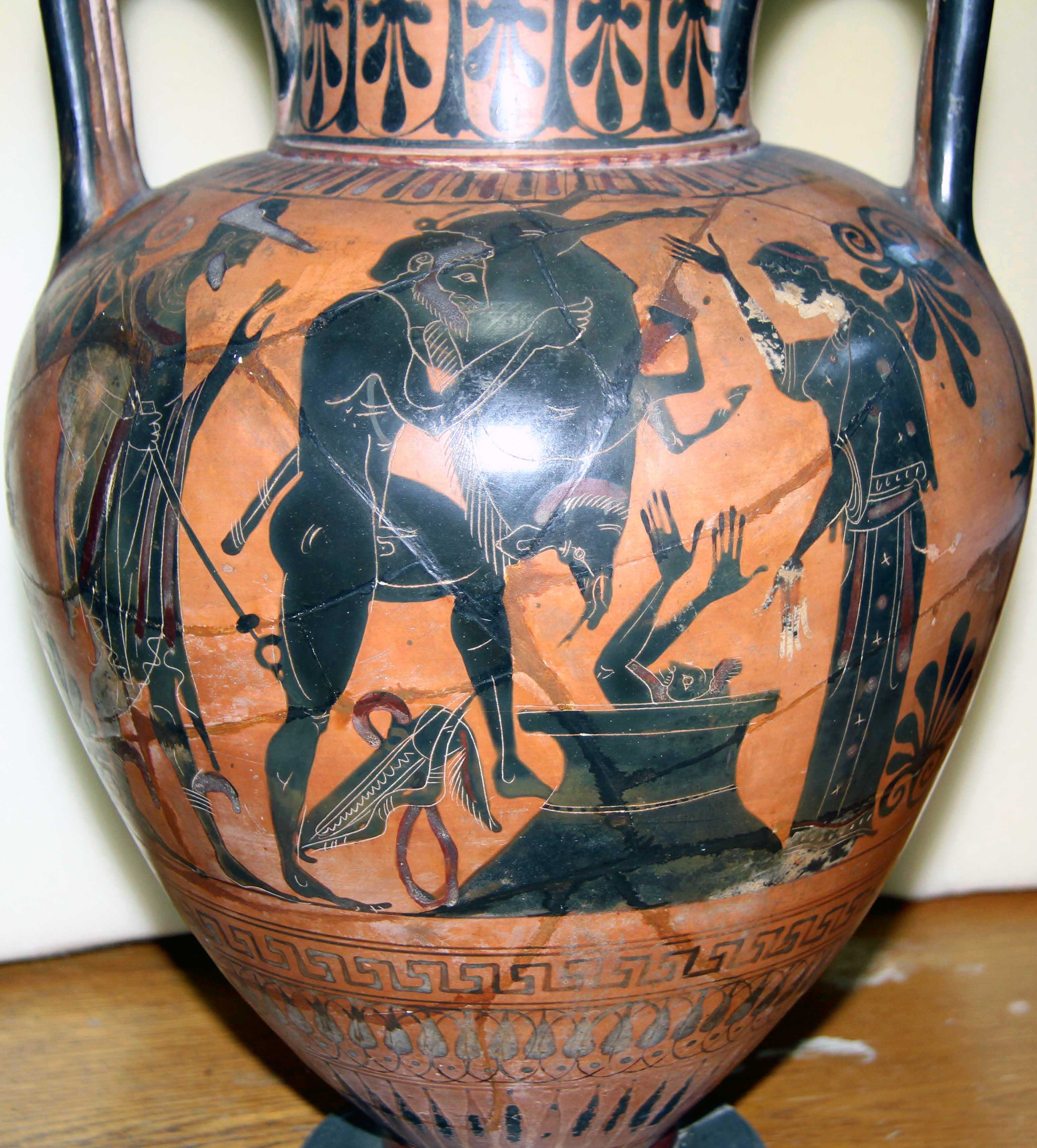 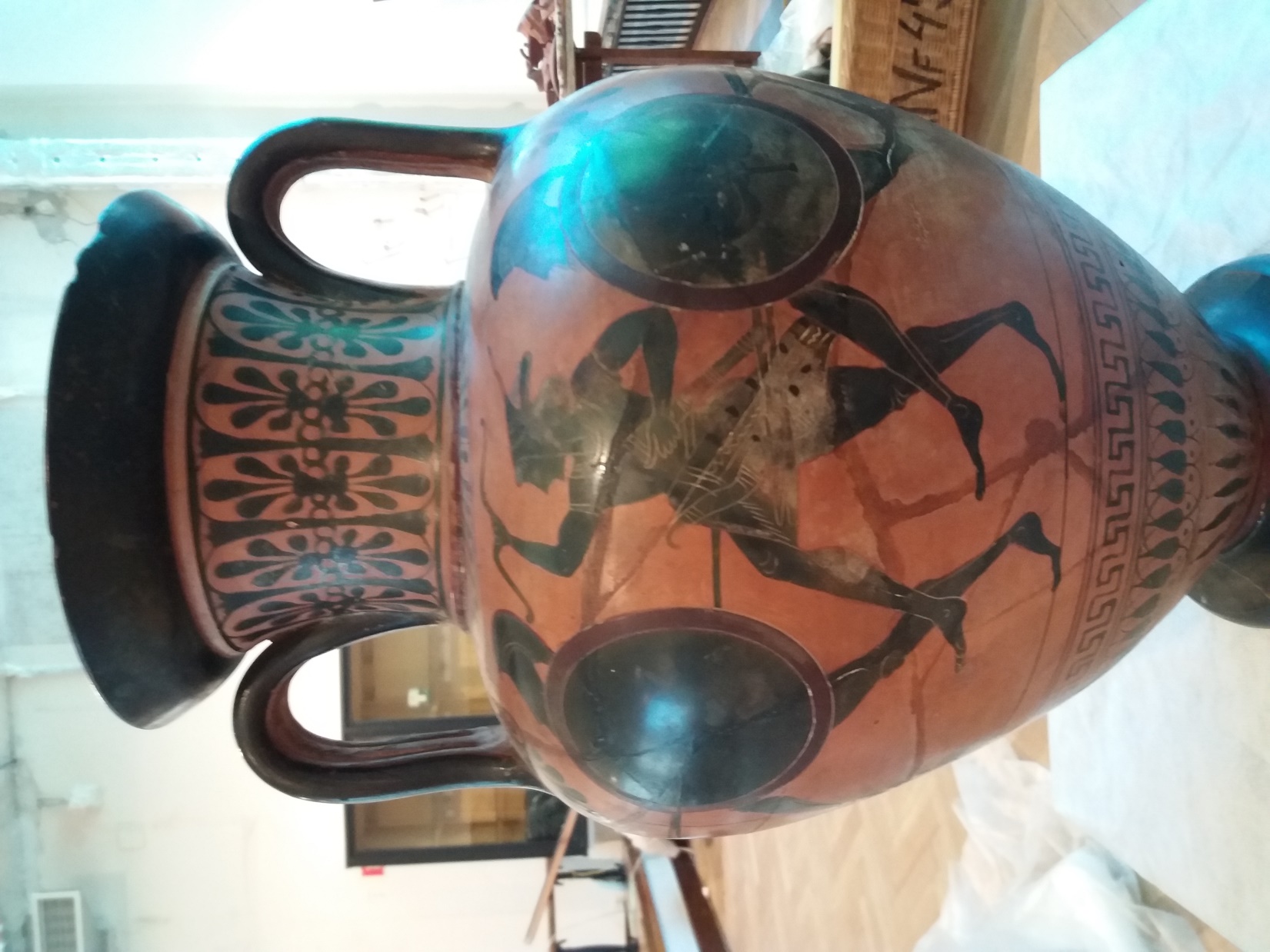 The reverse of
amphora
198042 MNW
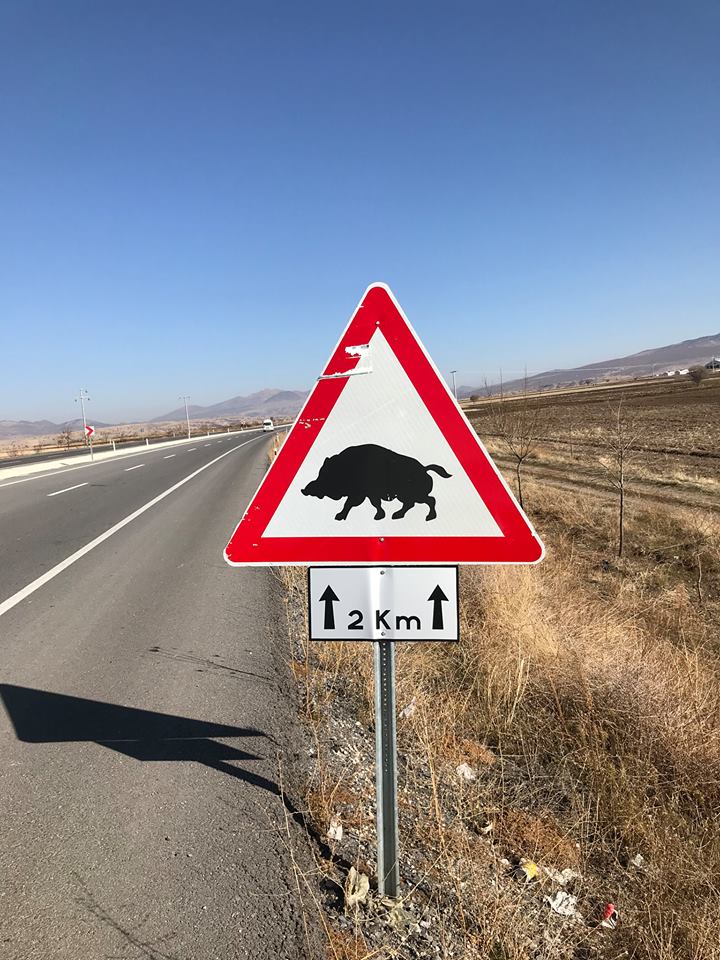 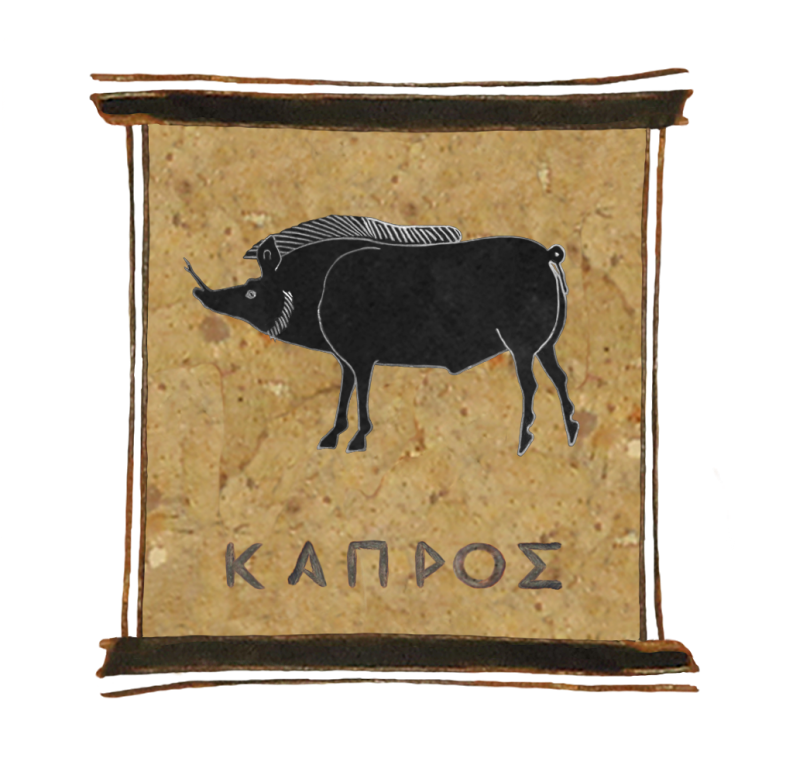 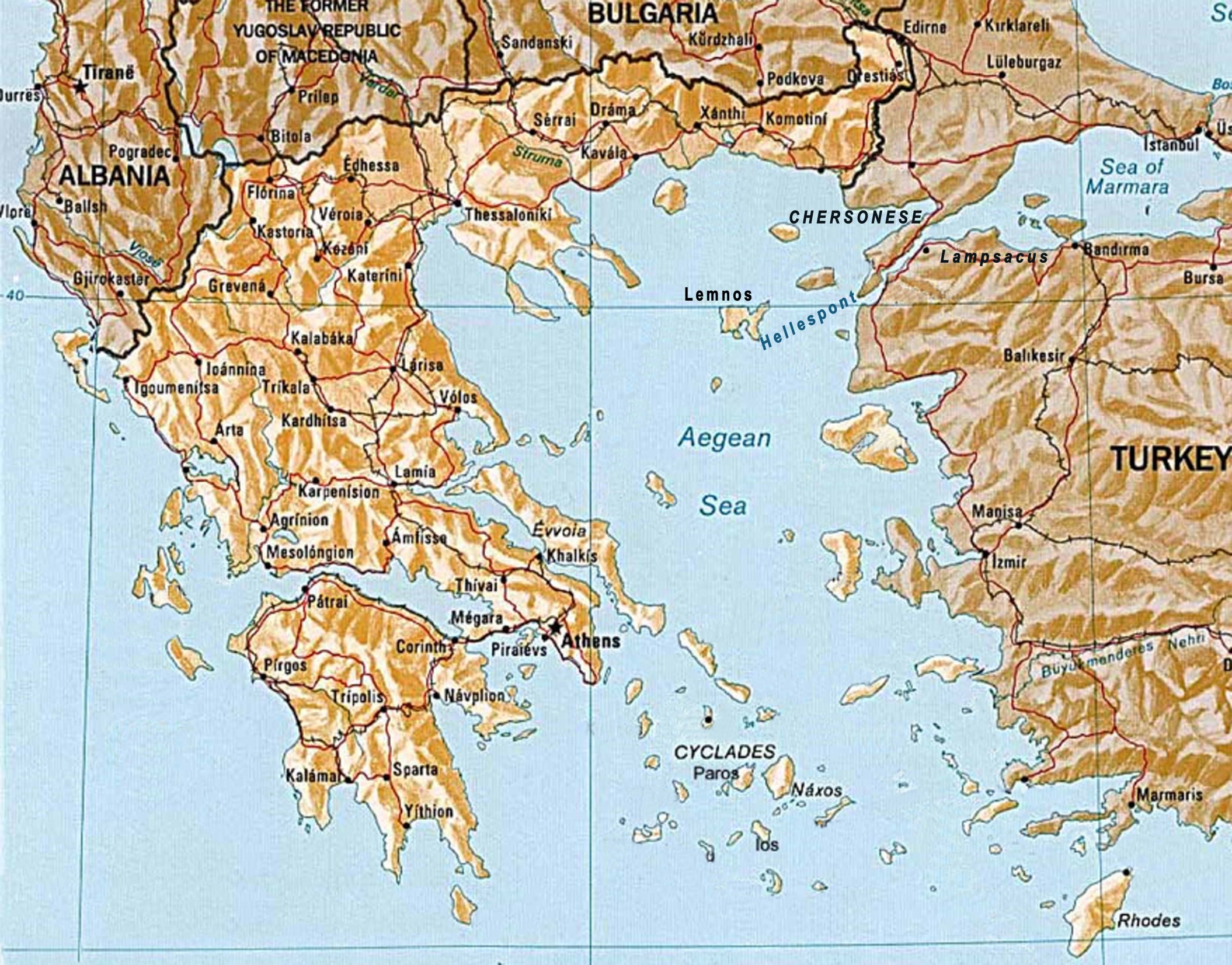 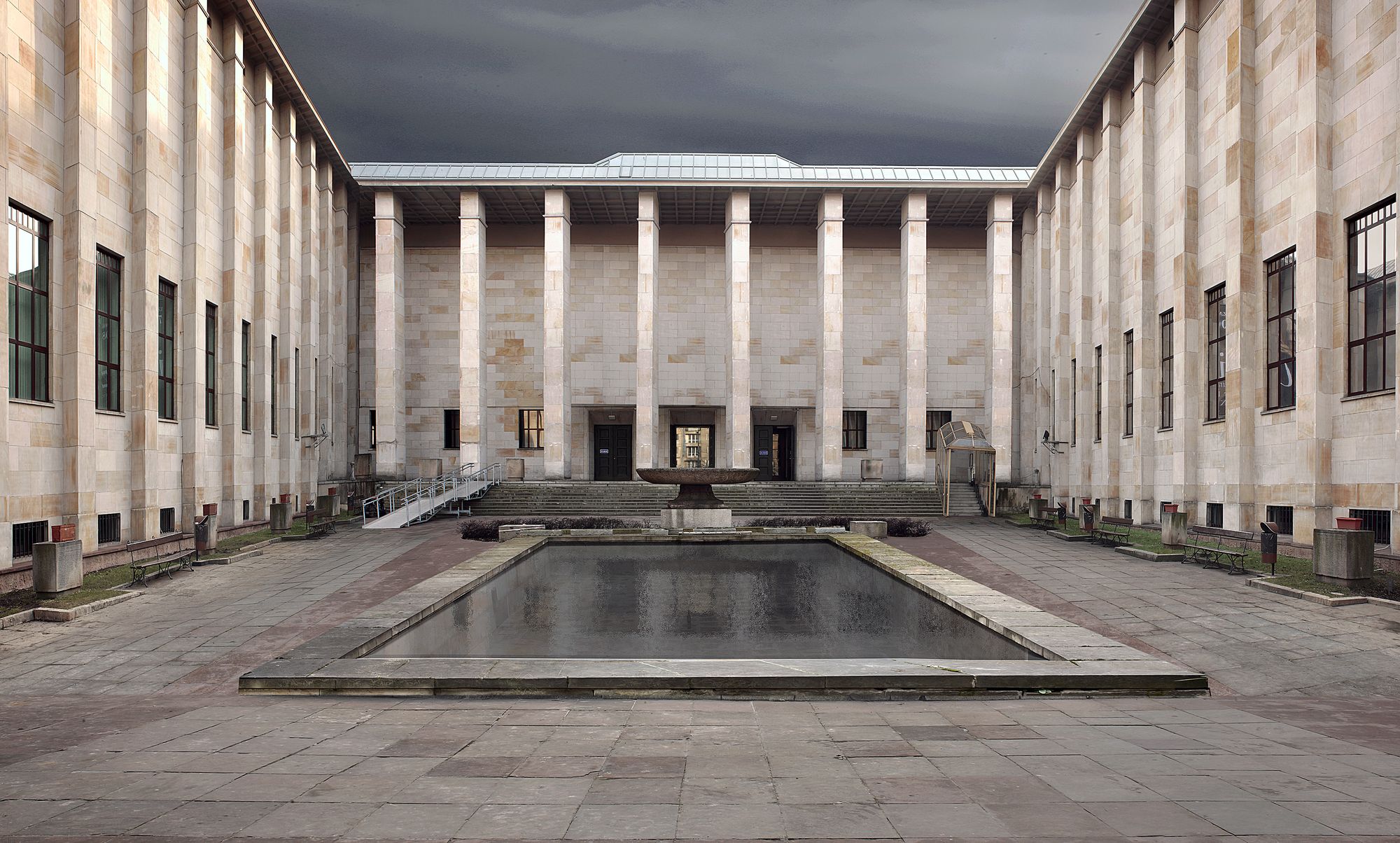 National Museum in Warsaw
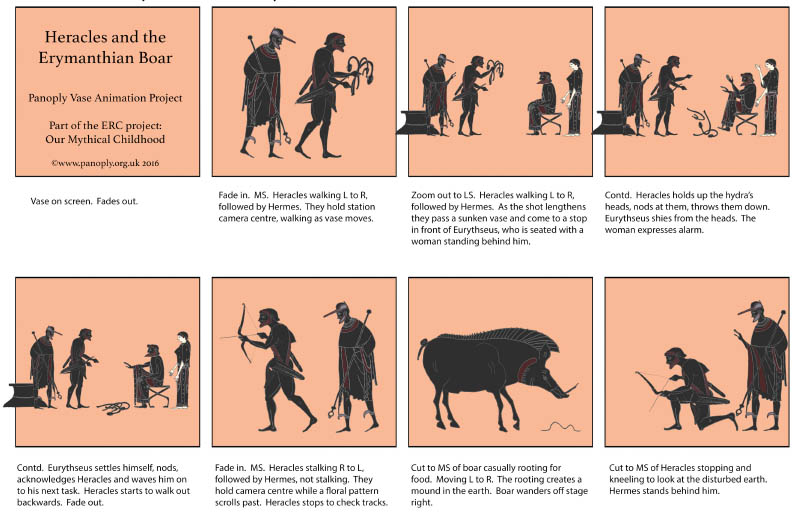 This resource was created by the
 Panoply Vase Animation Project
 as part of the European Research Council (ERC) funded project: 
Our Mythical Childhood... The Reception of Children's and Young Adults' Culture in Response to Regional and Global Challenges 
(Grant Agreement 681202; ERC Consolidator Grant led by Katarzyna Marciniak)
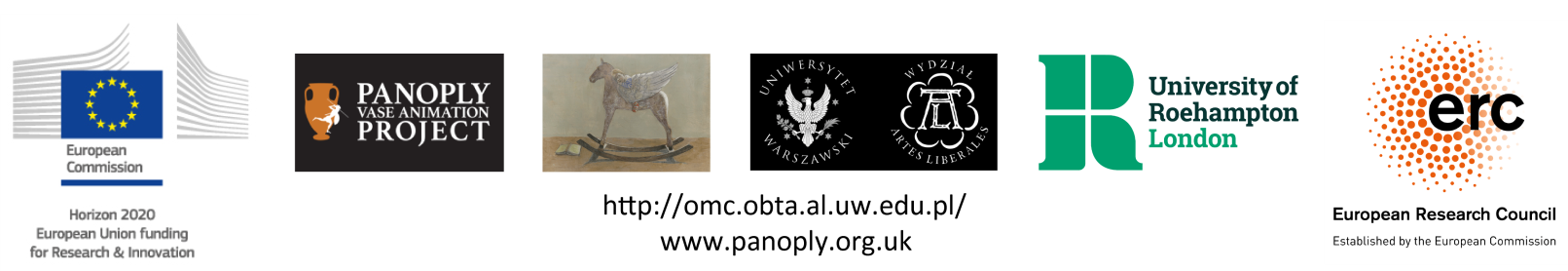